12/1/2016
Legal Advice Disclaimer
This presentation is intended for general information purposes and to stimulate discussion.  It does not constitute legal advice. Specific questions and requests for legal advice should be addressed to your legal counsel.
December 2, 2016
2
Industry Trends
The internet has fostered explosive growth of Human Cloud platforms
What is a Human Cloud platform?
The “Human Cloud” is a set of online platforms that enables buyers of labor and workers to complete work. Staffing Industry Analysts formally defines three human cloud categories: 

Online staffing platforms 



Online work services


Crowdsourcing


The Numbers
In 2015 approx. 27B of spend was processed through all Human Cloud platforms
In 2015 approx. 4.4B of spend was processed through On-line Staffing platforms 
By 2020 it is expected that 15B will be processed through On-line Staffing platforms alone





										* Source - Intuit 2016 Study on the on-demand economy
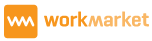 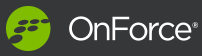 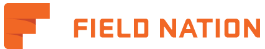 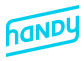 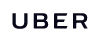 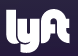 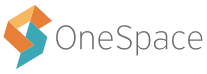 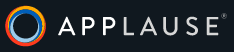 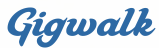 December 2, 2016
3
What else is fueling the growth?
From the worker’s perspective
The proliferation of online staffing platforms and access to opportunities
Ability to easily earn money and/or supplement existing income
Non-traditional work options provide for greater work/life balance and flexibility
Allows workers to create and control their own schedule
Satisfies the desire to be one’s own boss


From the buyer’s perspective
Ability to build a safe flexible “Labor as a Service” workforce
The proliferation of digital mediums such as FMS and VMS systems
Allows buyers to focus on their core competency
Agent of record services provided by FMS companies, like OnForce minimizes legal risk
December 2, 2016
4
Risk
Though the tides are changing, there is still a perceived high risk when using IC labor for both the buyers and the professionals.
Buyer
Legal Risk
Misclassification/Co-employment
Background checked workers
Lack of insurance (WC, E&O, GL)

Operational Risk
Inconsistent work quality
Site access control and visibility 
Ability to manage the work without increasing misclassification risk

Professional
Lack of worker’s compensation insurance
Inconsistent levels of work
Timely or guaranteed payment for work completed
December 2, 2016
5
Risk Mitigation
Buyer
Using a FMS system or third party to engage IC professionals
Understand and apply the three principal tests used by Federal and State agencies
FMS funded WC, E&O and GL Insurance
Ability to build private network of quality proven professionals
Ample work opportunities for the IC from a variety of buyers

Professional
Using Freelance Management Systems (FMS) to find opportunities
FMS funded WC, E&O and GL Insurance
Guaranteed payment when work is completed as requested
Ability to be included in private networks and experience a higher reuse rate
December 2, 2016
6
Discussion Points
How has the growth of Human Cloud Platforms impacted your business?
What has been your experience working with online staffing platforms?
How often does the topic of misclassification come up with your clients?
How often does the topic of worker insurance come up with your clients?
Are you seeing a trend toward IC labor being a more acceptable option?
What is the biggest gap you see between online staffing and your business?
December 2, 2016
7